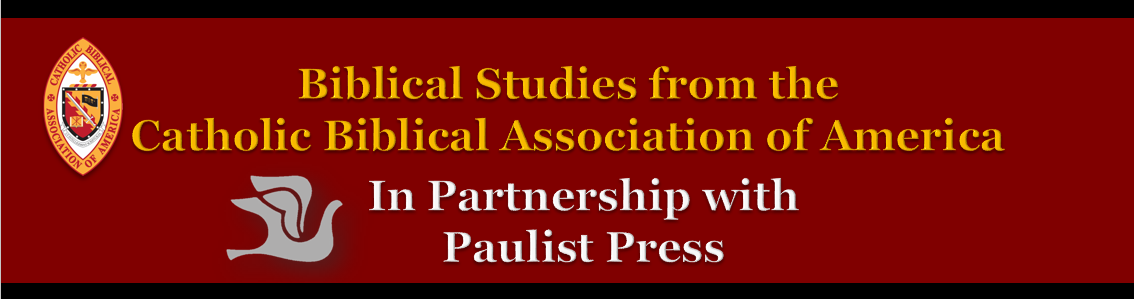 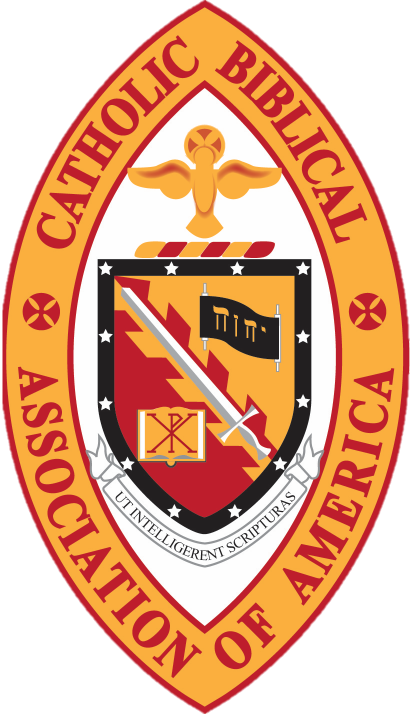 Biblical Studies from theCatholic Biblical Association of America
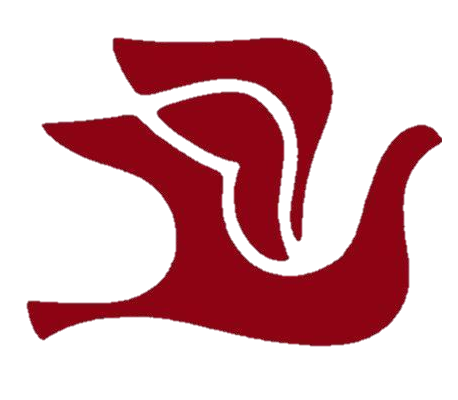 In Partnership withPaulist Press
ANNOUNCING 1st IN THE SERIES
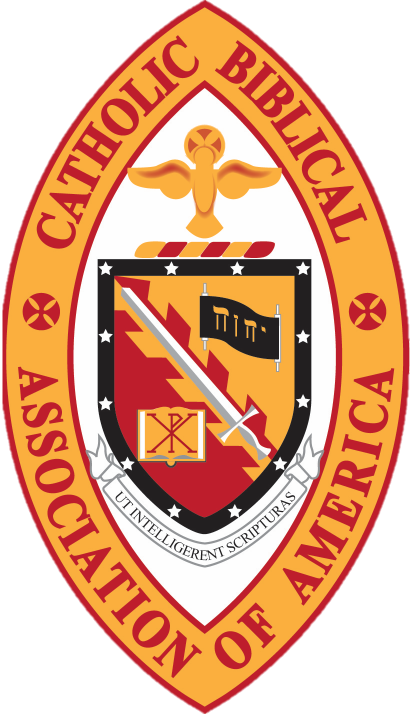 Biblical Studies from theCatholic Biblical Association of America
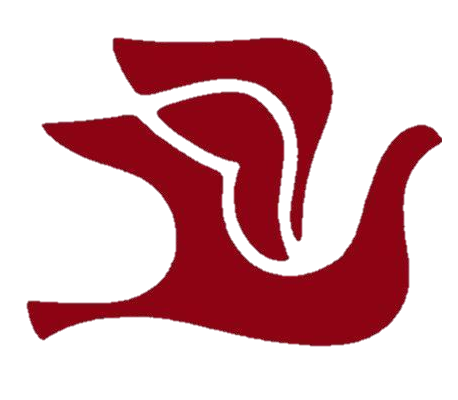 In Partnership withPaulist Press
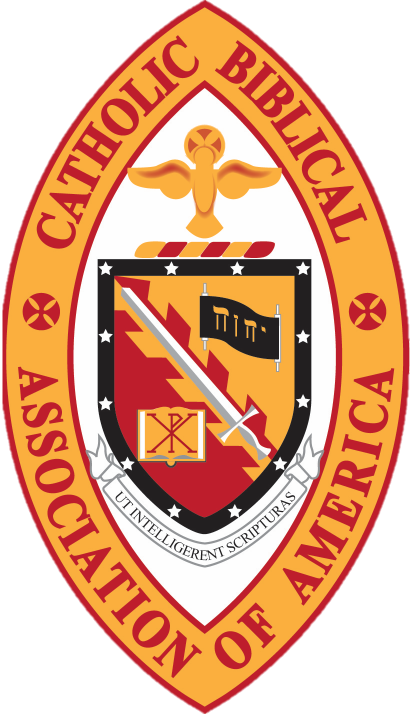 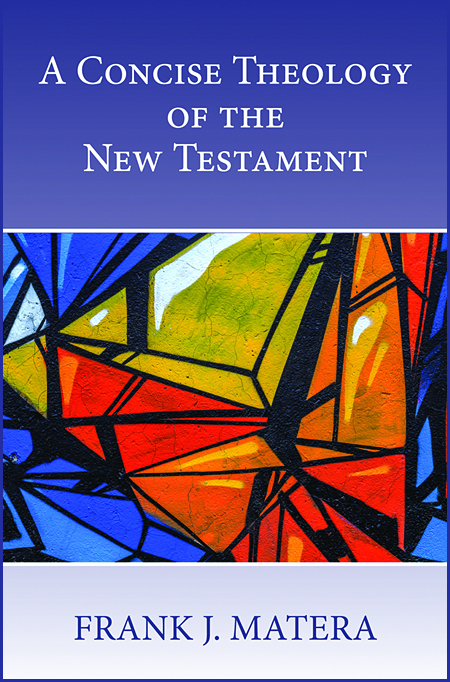 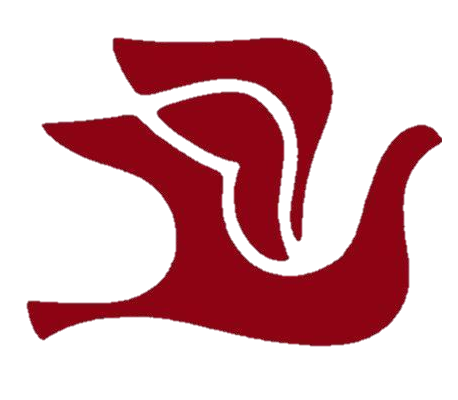 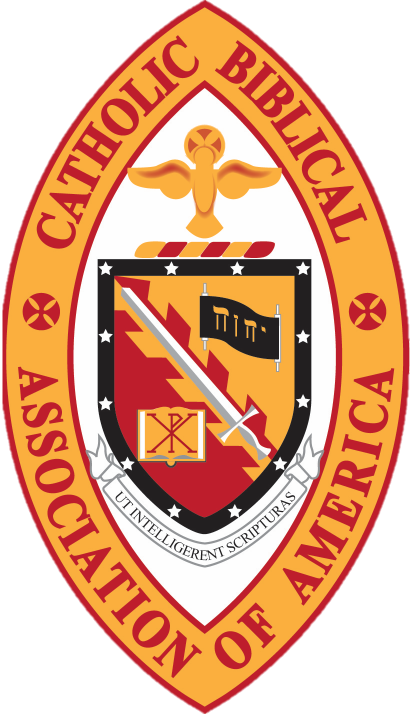 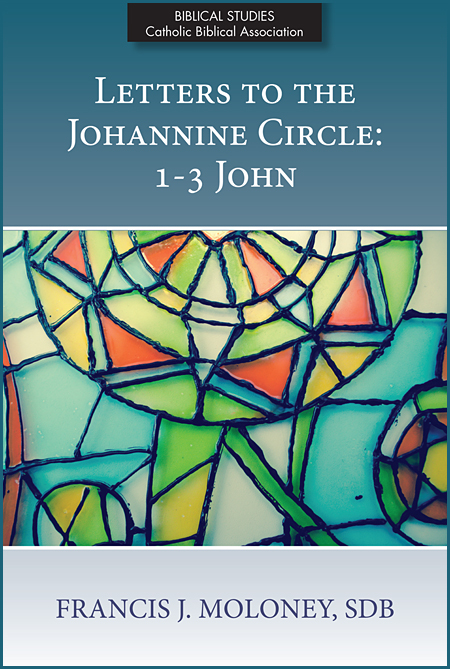 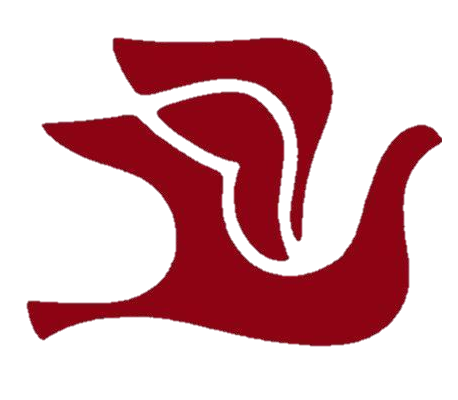